Broken Synapse
Désactivation du brouillard de guerre dans un jeu de stratégie en ligne
Frozen Synapse
Sorti en 2011
Jeu de stratégie compétitif en tour par tour
Objectif : désactiver le brouillard de guerre
[Speaker Notes: Sorti en mai 2011, mais noyau dur d’une cinquantaine de joueurs encore actif. Intérêt redoublé depuis l’annonce d’une suite. En vente sur Steam.
Tour par tour « à l’ancienne » (façon « play by email »).
2 variantes de jeu : « light » et « dark ». Dark = brouillard de guerre. 

Référence aux premiers clients de Poker en ligne.
But = le désactiver pour obtenir un avantage tactique majeur.

Présentation retrace les différentes tentatives]
Idée #1 : Wireshark
Récupération des données d’une partie
Client : textcom command selectMT [game ID]
Serveur : blob.gz
Header
???
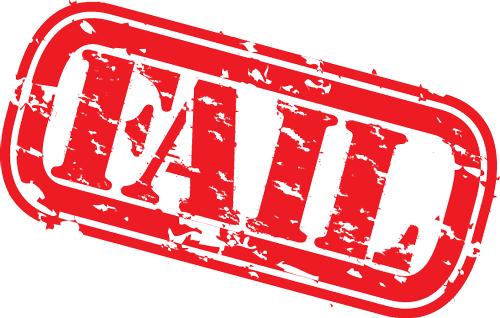 [Speaker Notes: Interception des paquets échangées lors de la récupération des données d’une partie.
Blob clairement séparé en deux parties : header puis données binaires.
Comprendre le header : OK. Générer plein de parties avec settings différents, faire un grand tableau sur papier et regarder ce qui change. Contient les métadonnées de la partie : joueurs, tour actuel, etc. 
Partie binaire : description de la carte (murs, zones, etc.) + description des unités (possesseur, waypoints, …)

Mais impossible de parser ça correctement   Fail.
Spec complète du header disponible sur https://blog.kwiatkowski.fr/?q=fr/brokensynapse]
Idée #2 : OllyDbg
Breakpoint sur recv
Boucle infinie (?) dans un switch-case géant
Jeu bâti sur le moteur Torque Game Engine
Langage de script « maison »
Fichiers .cs.dso dans le répertoire du jeu
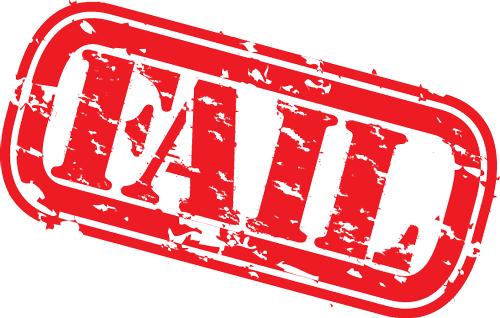 [Speaker Notes: « Qu’à cela ne tienne, je vais reverser la fonction qui décode les données du blob »

Fichiers .cs.dso : Scripts Torque compilés. La logique du jeu est vraisemblablement là-dedans.
Je suis en train de débugger l’interpréteur.

NB : .cs != C#.]
Idée #3 : Décompiler les .cs.dso
Code du Torque Game Engine publié en 2013
Lecture moteur pour comprendre :
Structure des fichiers .cs.dso
Rappelle les .class de Java
Présence de tables qui contiennent valeurs immédiates / noms de variables
Fonctionnement de l’interpréteur
Pas de registres
Trois piles
Aucune optimisation
[Speaker Notes: Trois piles : entiers (booléens), flottants, chaînes de caractères
Aucune optimisation des scripts lors de la compilation : %var = 1+1+1 génère 2 additions.]
Idée #3 : Décompiler les .cs.dso
Ecriture d’un émulateur/décompilateur en Python
OP_LOADIMMED_FLT [2]
OP_LOADIMMED_FLT [5]
OP_SETCURVAR [%var]
OP_ADD
OP_SAVEVAR_FLT
5
5
2
7
2
"5 + 2"
Code source :
%var = 5 + 2;
Opcode
Emulateur
(floats)
Torque VM
(floats)
pCurrentVariable->setValue(stack.top());
pCurrentVariable = lookup_local("var");
curvar = "%var"
[Speaker Notes: Fonctionnement du décompilateur. Exemple simple avec les opérations faciles (arithmétique, etc.)
Techniquement, OP_LOADIMMED_FLT est suivi d’une référence dans la table des flottants. Ici, la « résolution » n’est pas traitée pour simplifier.

[animation qui tue]

De cette manière, on fait mécaniquement réapparaitre le code source.]
Idée #3 : Décompiler les .cs.dso
Structures de contrôle plus compliquées à gérer :






Fingerprinting pour détecter le type de structure
Avoir un décompilateur qui marche
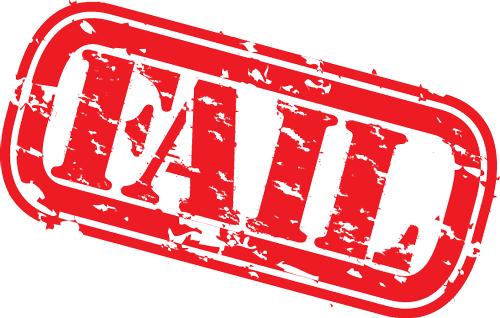 [Speaker Notes: 2 problèmes distincts :
Déterminer la nature de la structure (if, for/while, autre chose ?)
Où les s’arrêtent-elles ?

Solution du second problème : « annoter » le bytecode. Penser à enlever les opcodes ajoutés, ou tous les sauts absolus sont désynchronisés.

Code source restauré : fortement similaire à l’original (for convertis en while).

Problème : entre la version 2016 clonée et la version 2011 utilisée par FS, la spec du bytecode a évolué !]
Idée #3 bis : Décompiler les .cs.dso
Nouvelle mission : identifier les évolutions du bytecode
IDA Pro
Pro tip : version GNU/Linux de Frozen Synapse non strippée :)
Indices dans le code du moteur
…mais premier commit seulement en février 2013

Différences découvertes :
Liste des opcodes décalée à deux endroits
Taille des offsets : 4 octets au lieu de 8

Adaptation du décompilateur
[Speaker Notes: Liste d’opcodes décalée à cause d’opcodes rajoutés.
Changement dans la taille des offsets, vraisemblablement pour une version 64 bits de Torque2D.]
Idée #3 bis : Avec un décompilateur
Possibilité de lire le code source du jeu

Si un .cs plus récent est détecté dans le répertoire, Torque le recompile et l’utilise
Désactivation du brouillard de guerre
Acquisition de succès Steam
Modding ?

Démonstration
[Speaker Notes: Démo : modifier psychoff/gameScripts/mtInGame.cs  fonction loadMTStage4()]
Conclusion
Données « sensibles » masquées mais transmises

Décompilateur et scripts disponibles sur GitHub
https://github.com/JusticeRage/BrokenSynapse
Tricher c’est mal

Writeup et slides sur mon blog :
https://blog.kwiatkowski.fr/?q=fr/brokensynapse

Frozen Synapse 2 annoncé pour 2016
Même moteur ? Même décompilateur ?

Des questions ?